Суточная норма калорий. Как расчитать?
Презентацию
 выполнила ученица 9 «А»
Старцева Диана
Учитель:  Сергеева Елена 
Николаевна
Суточная норма.
Суточная норма калорий для женщины, мужчин и детей в день, кардинальным образом отличается. Большую роль играет не только возраст, обмен веществ и образа жизни, а и цель, которую вы хотите достичь.
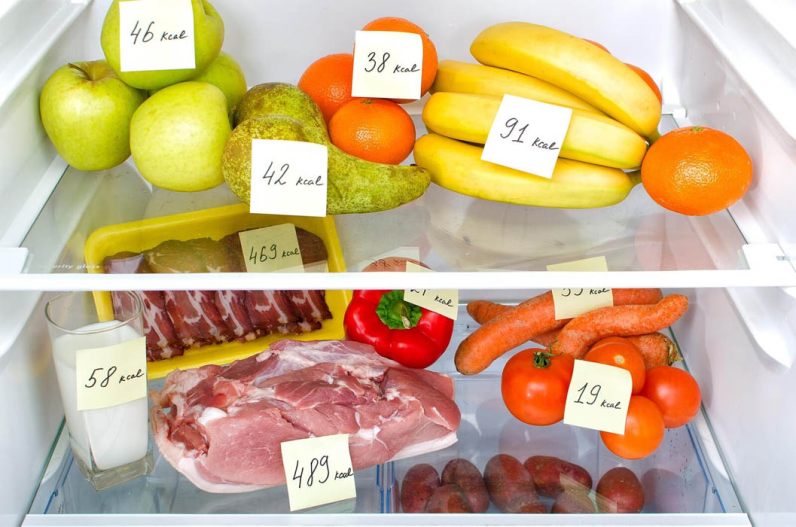 Что такое калория?
Калория-это единица энергии, благодаря которой человек живет. Когда этой энергии слишком много, то она откладывается в жировые массы. Бывает, что получаемой энергии для жизнеобеспечения не хватает, в этом случае организм берет энергию из жировой ткани.
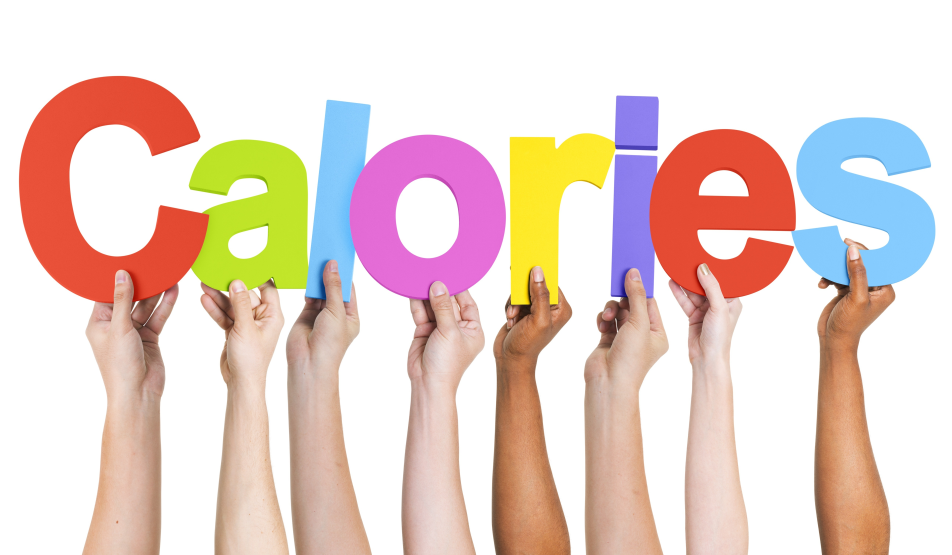 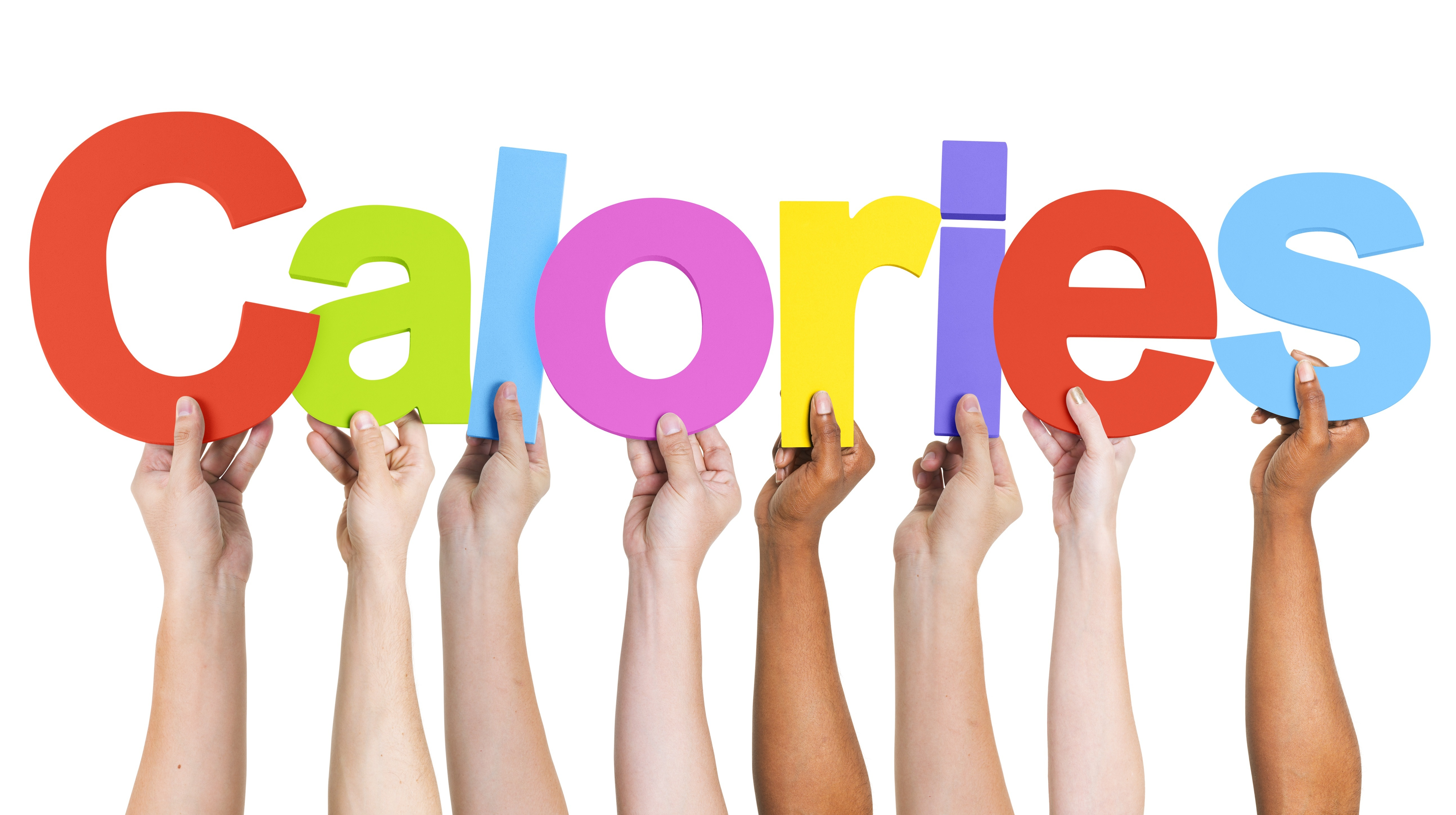 Важно ли количество потребляемых калорий?
В основном, с количеством калорий всем понятно,
 а вот с качеством многие путаются. Насколько 
влияет качество потребляемых калорий?
30% жиры
50% углеводы
20% белки   

Каждый элемент: белок, углевод, минерал, витамин — важен для нашего организма, чтобы сохранять здоровье. Если человек начинает употреблять в больших количествах что-то одно, то по определению ему не хватает чего-то другого – простая логика.
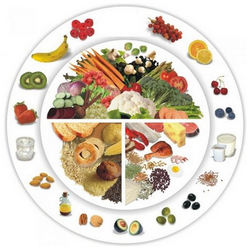 Как рассчитать суточную норму калорий человека?
Каждый час организм сжигает 1 калорию, на обслуживание каждого килограмма веса тела. Допустим ваш вес 55 кг, умножьте его на 24 часа в сутки и получите вашу суточную норму калорий:                                  55*24=1320 кал
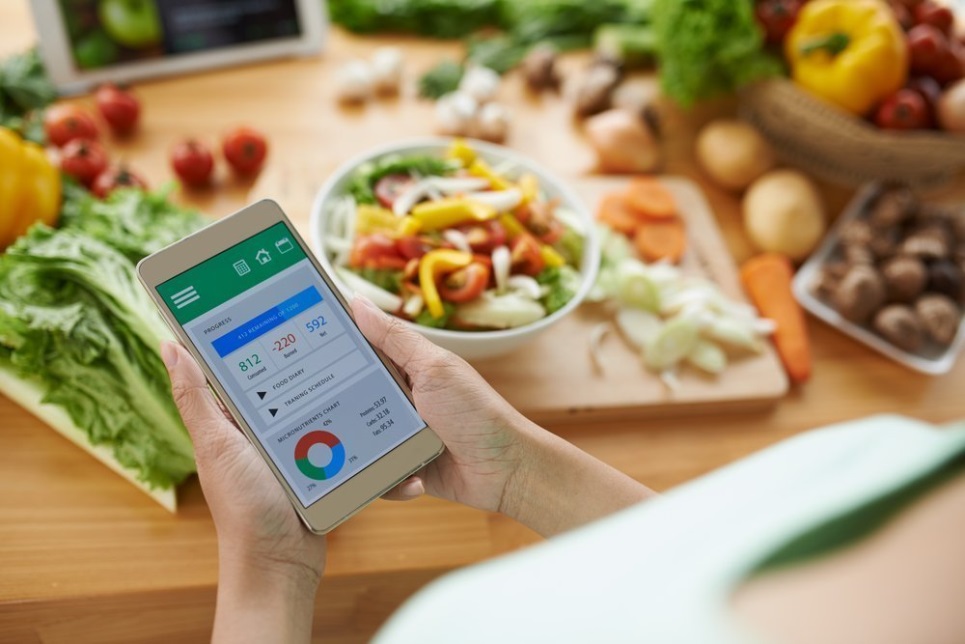 Суточная норма у девушек и женщин
Девушкам от 18-31 года составляет норма калорий от 2000-2400 кал в сутки
Женщинам от 50-60 лет составляет норма калорий от 1600-2000 кал в сутки
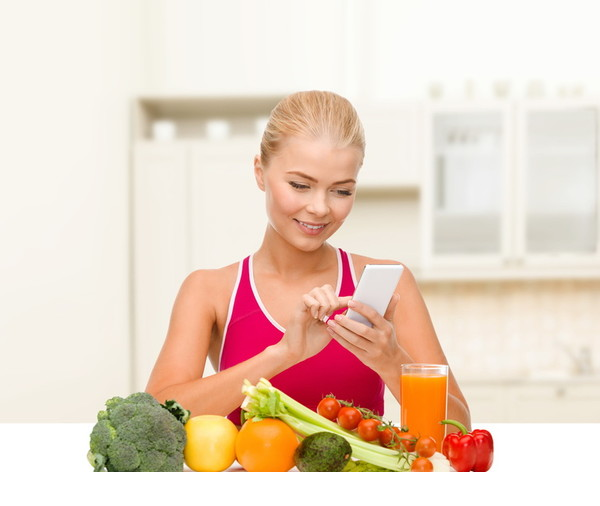 Формула Миффлина-Сан Жеора для женщин
Формулу вывел Сан Жеор несколько лет назад. Эта формула — наиболее точный расчет суточной нормы потребляемых калорий. Суточная норма калорий для женщины рассчитывается так:10 х масса тела (кг) + 6,25 х ваш рост (см) – 5 х ваш возраст (в годах) – 161Далее, полученный результат умножаем на ваш коэффициент активности:1.2 – очень малая физическая активность или ее нет вообще; 
1.375 – занимаетесь спортом 3 тренировки в неделю; 
1.4625 – занимаетесь спортом каждый день, кроме выходных; 
1.550 – интенсивные тренировки кроме выходных; 
1.6375 – занимаетесь спортом каждый день без выходных; 
1.725 – ежедневные интенсивные нагрузки или 2 раза в день;
 1.9 – каждый день интенсивные тренировки, плюс тяжелая физическая работа.Рассчитывайте калории по любой формуле  и будьте здоровы.
Спасибо за внимание!!!